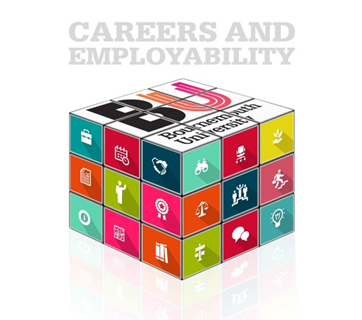 Guide for students
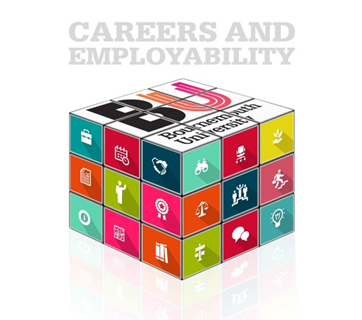 What do we do?
Services available up to 3 years after graduation
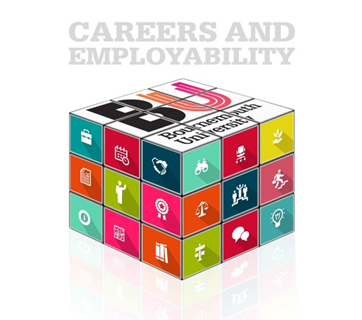 [Speaker Notes: The Career and Employability Team offers information, advice and guidance regarding career choices and career planning, recruitment, skills development and career opportunities to enable students to explore, develop and realise their career potential.  We actively engage students in programmes of relevant, up-to-date employability curricula and
extra curricula activities.  We work with academic faculty communities as well as networks of employers, community organisations and career professionals. The service supports students to reflect on their learning and development and to articulate themselves effectively to employers.]
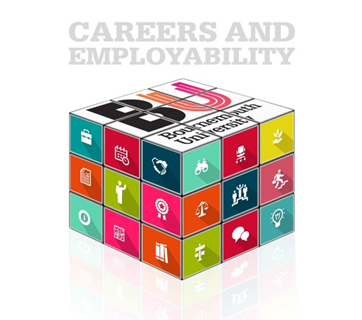 Some examples of careers help
How to make yourself employable
Strategies for finding work in the UK & overseas
How to market yourself via CVs, covering letters, application forms
How to succeed at interviews, assessment centres
Career & job options  with your degree
Graduate schemes 
How to use of social media to find work e.g. LinkedIn
How to create a personal brand to market yourself to employers

Understanding commercial awareness in the interview process
Strategies for successful networking
Graduate starting salaries/earnings
How to disclose a disability in the job application process
How to identify your employability skills
Postgraduate study options in the UK & overseas
Deciding what to do after university
Advice if you are considering changing or leaving your course
Interview techniques
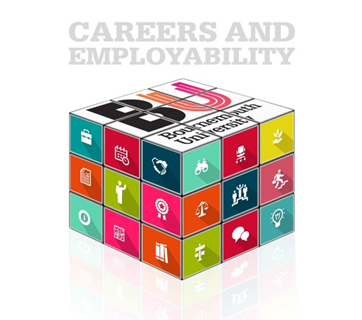 Where - The Edge 
Student drop in centre opposite  Library Talbot Campus
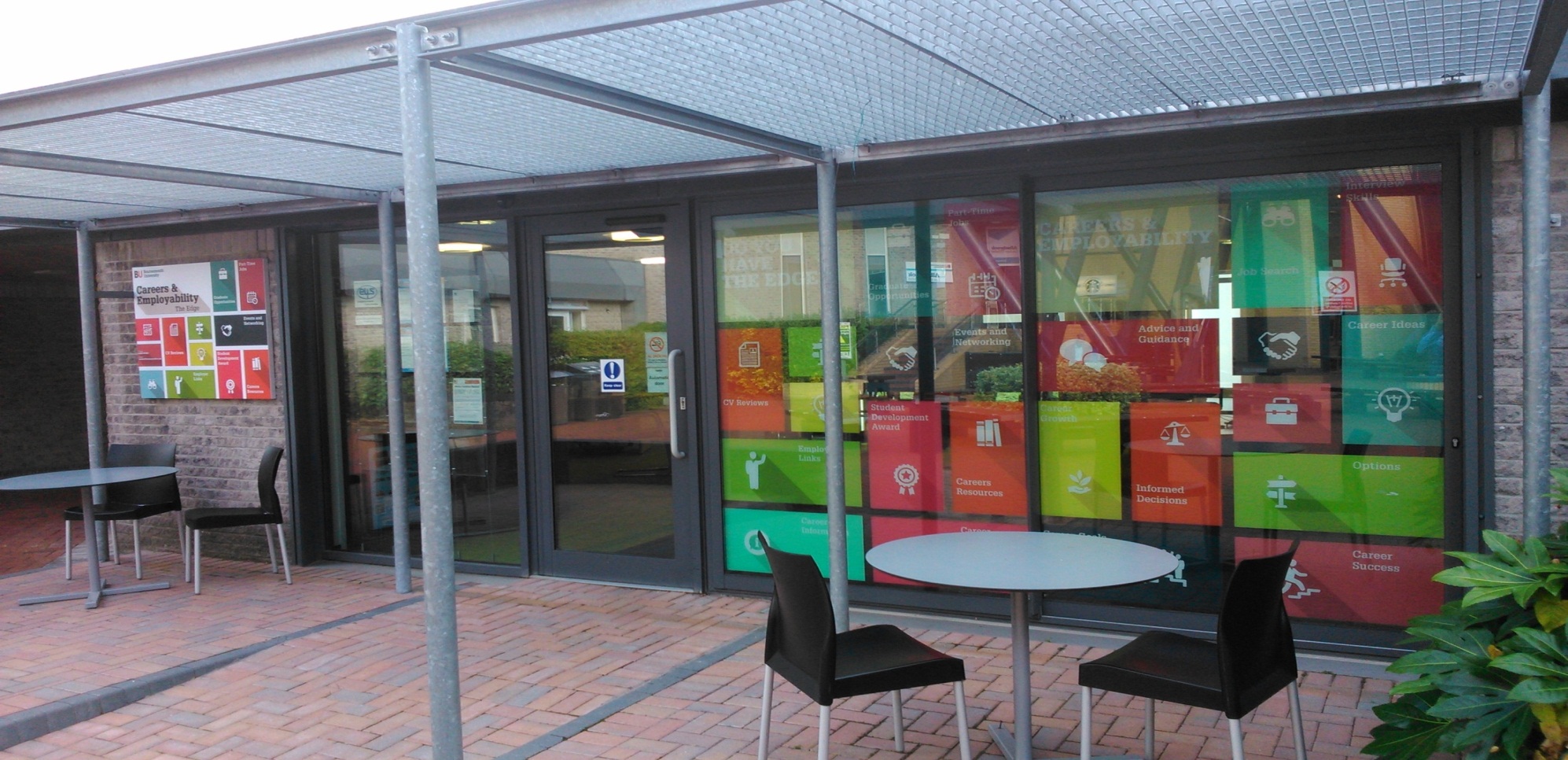 https://twitter.com/BUcareersweb
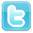 : 	http://mycareerhub.bournemouth.ac.uk
( 	01202 961663
Open 8.45am – 4:30pm  Monday to Friday
http://mycareerhub.bournemouth.ac.uk
[Speaker Notes: https://twitter.com/Bucareersweb
One stop shop for all your careers information needs 
- face to face appointments 
	- email enquiries
	- “how to…” guides & resources
	-  jobs
	- employer events
	- drop in enquiries – the edge]
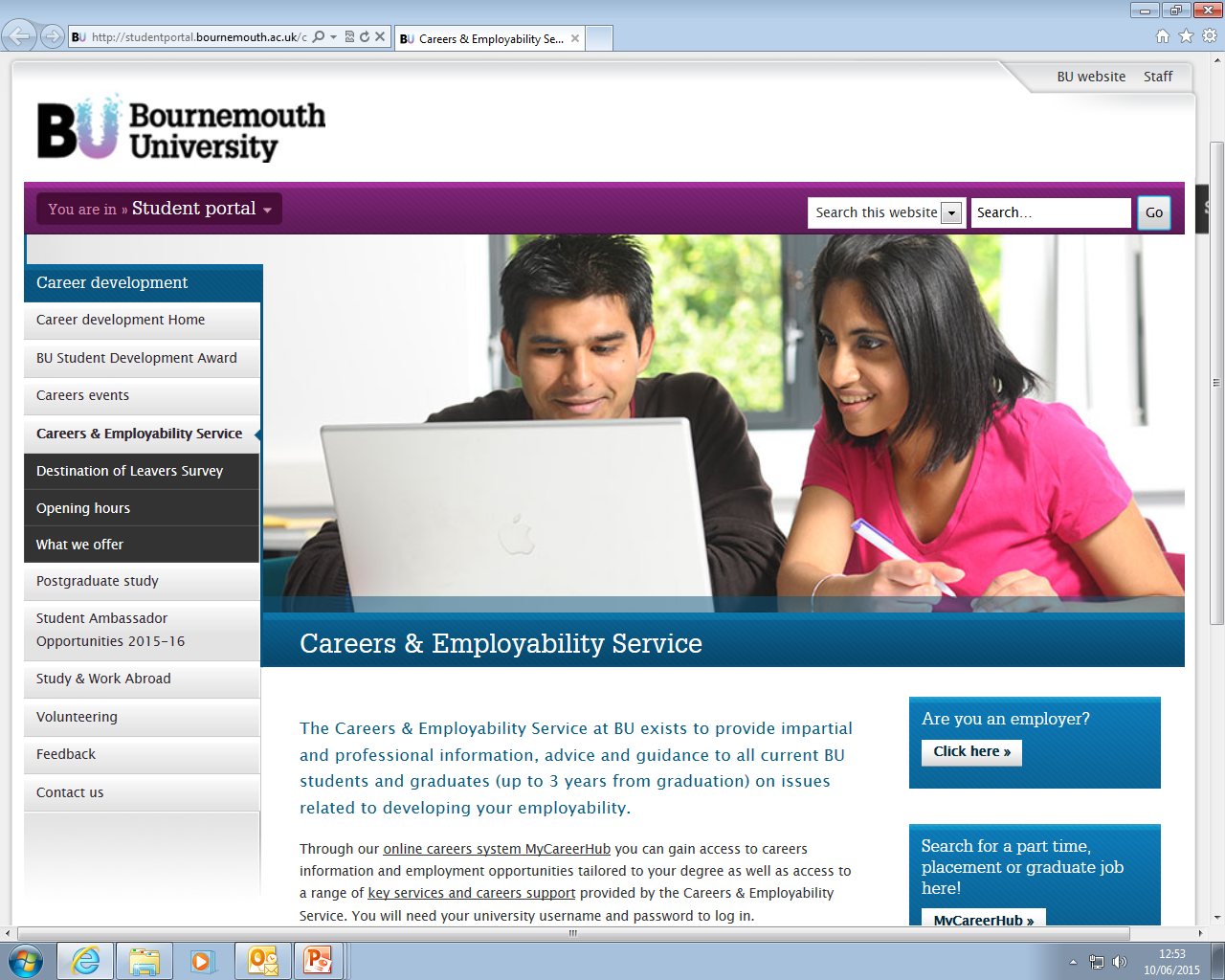 Where - C&E Homepage
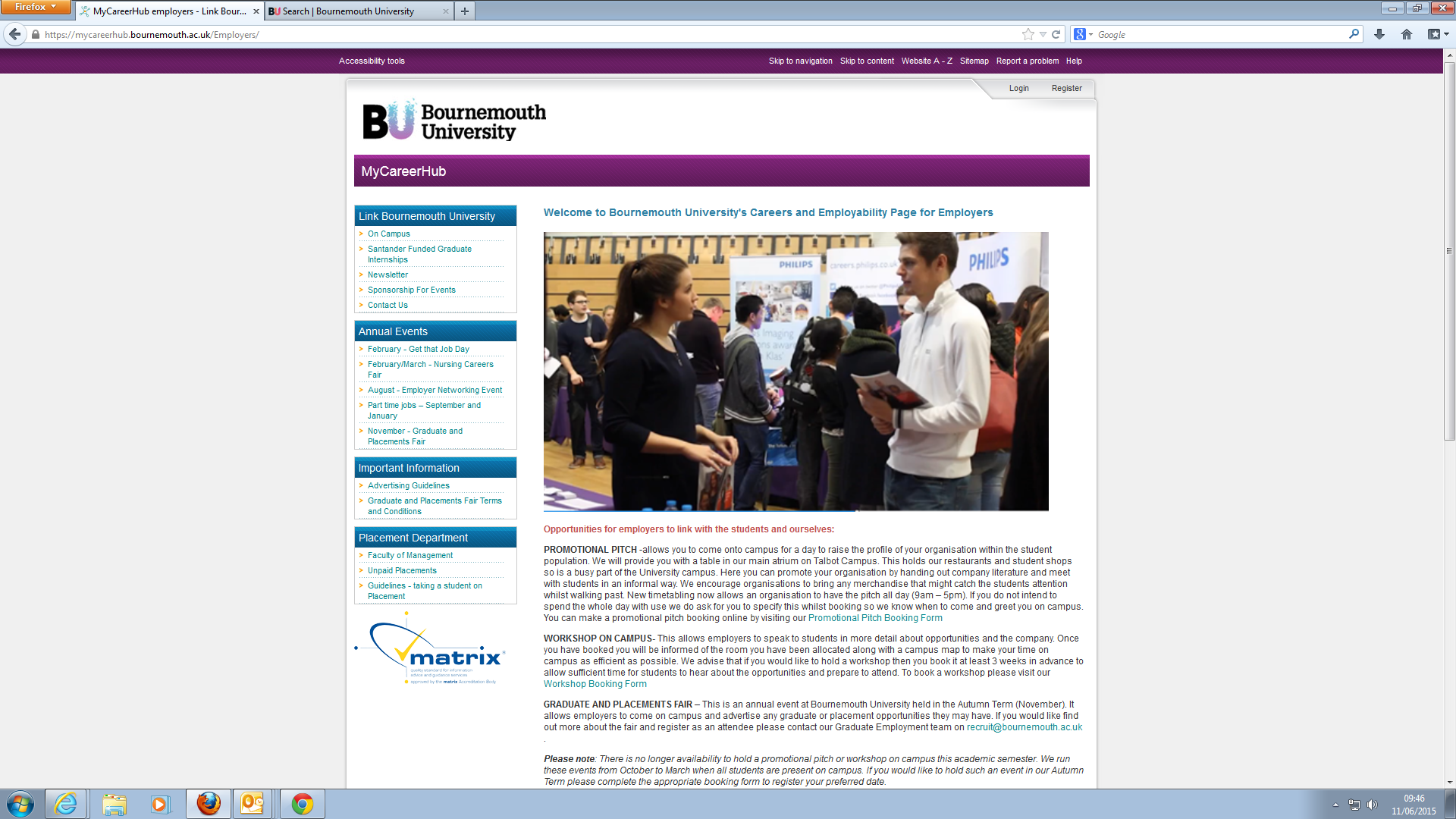 www.bournemouth.ac.uk/mycareerhub
Where - Work with Employers
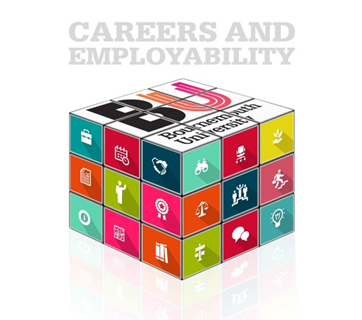 What you need to know:
http://mycareerhub.bournemouth.ac.uk
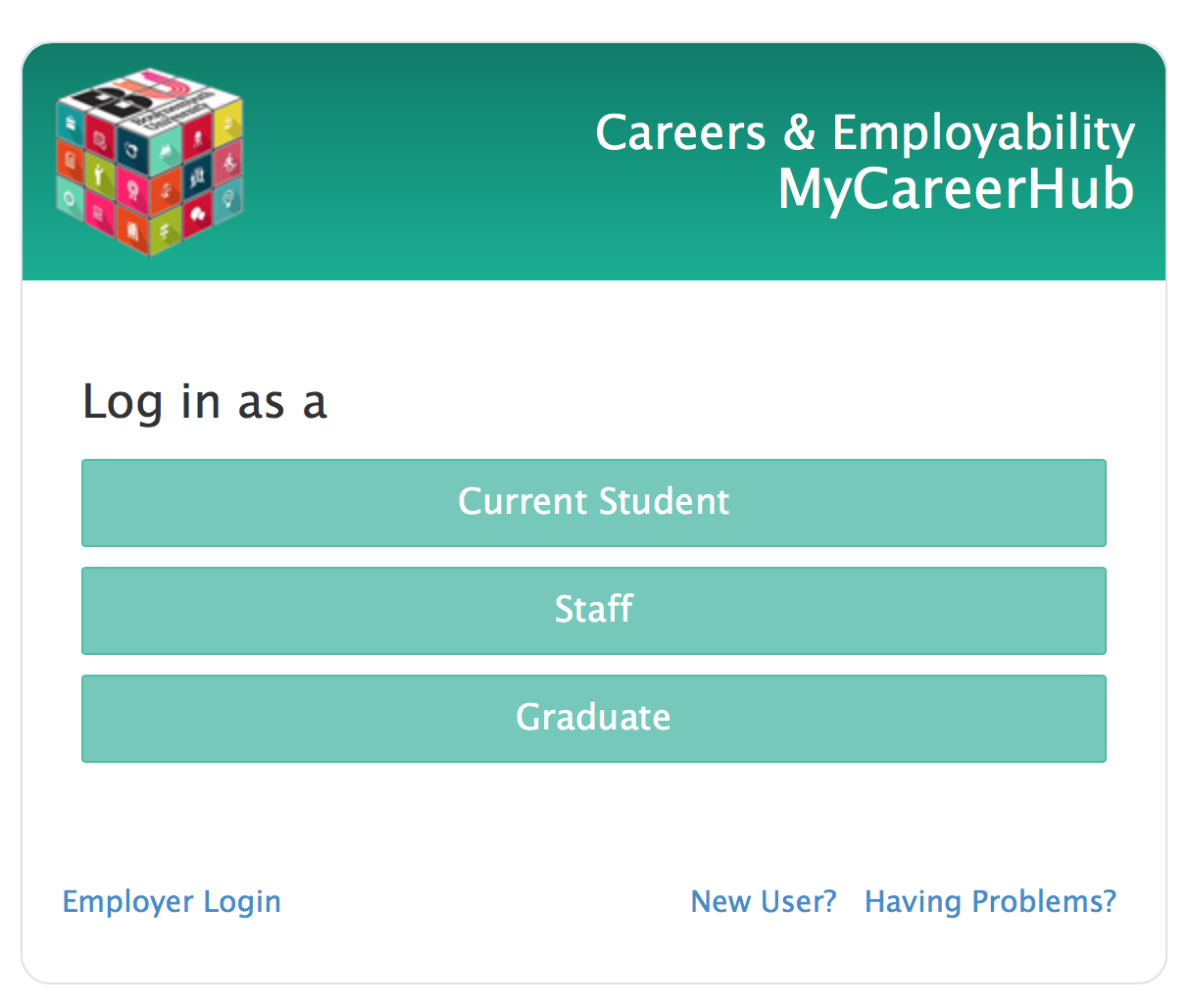 Use your usual BU student login details to register and use the site
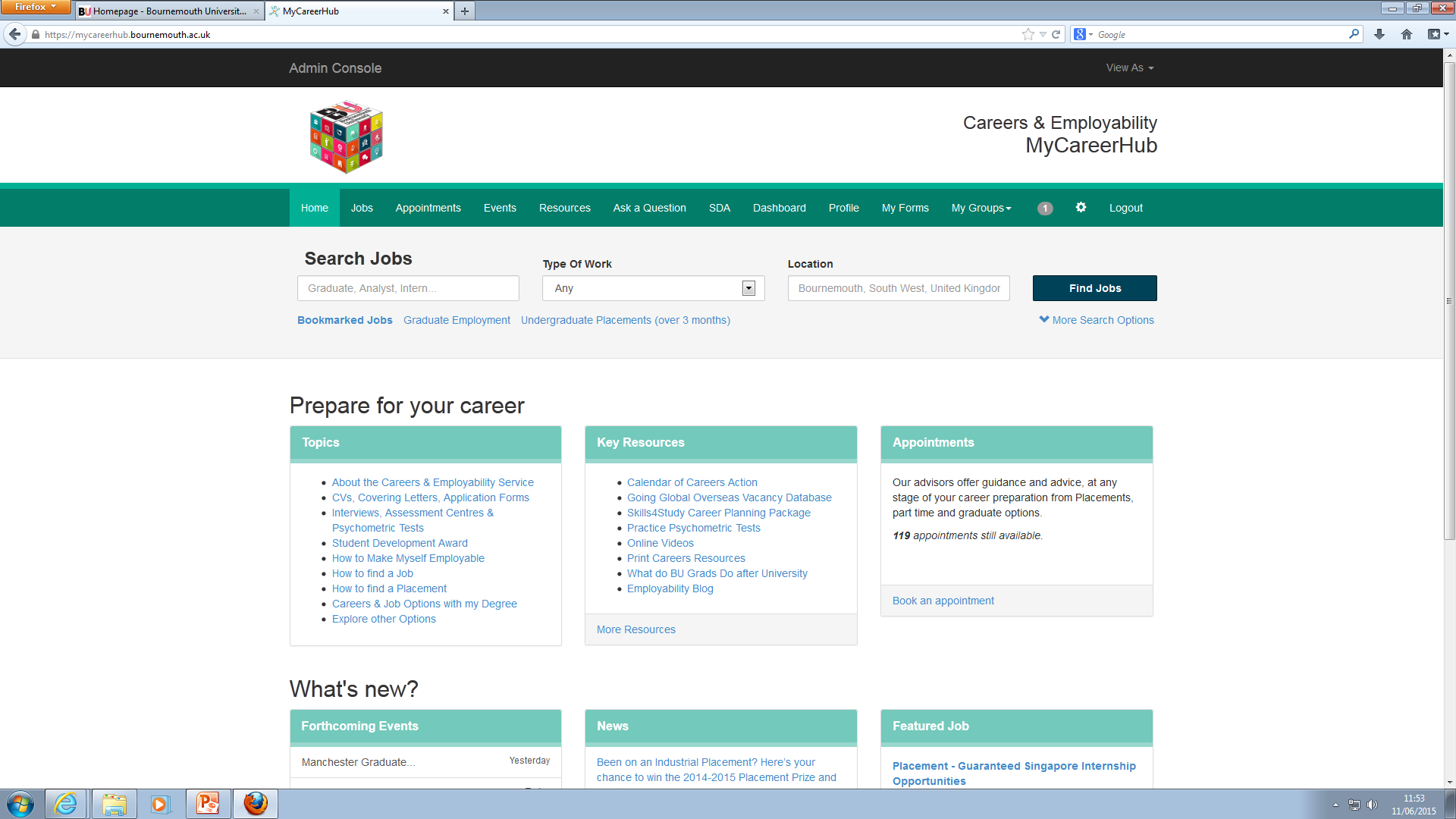 How it works
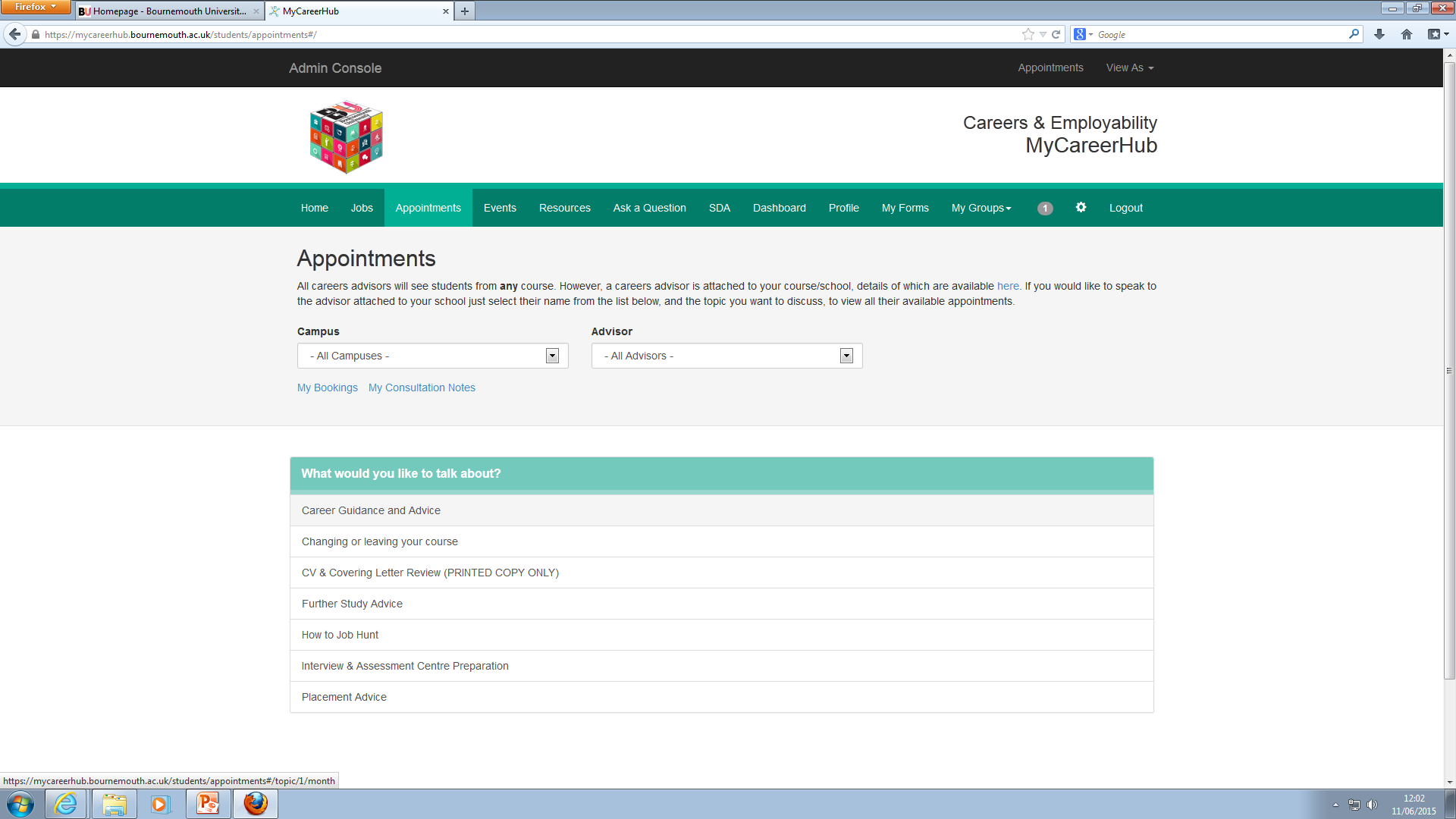 Careers Appointments
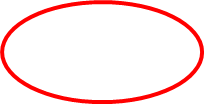 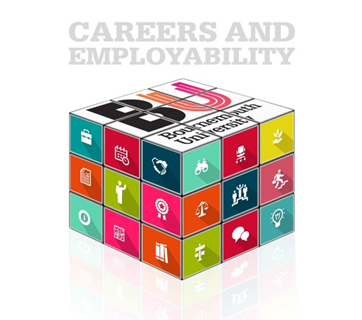 Careers Appointments
Book on MyCareerHub or Call 01202 961663
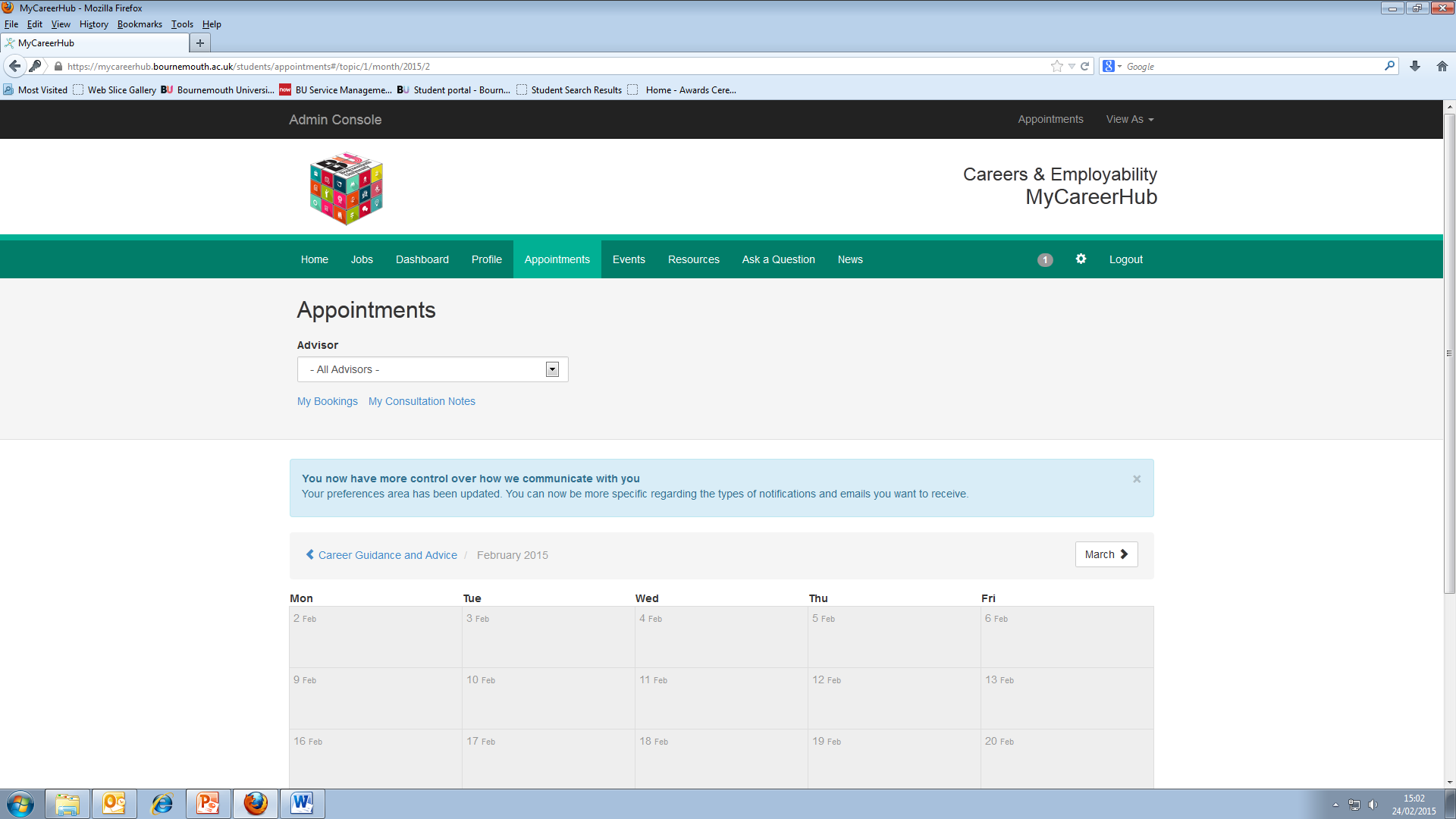 http://mycareerhub.bournemouth.ac.uk
[Speaker Notes: Confidential & impartial advice and guidance on any careers related matter
Careers support during your time at BU and up to 3 years after graduating.]
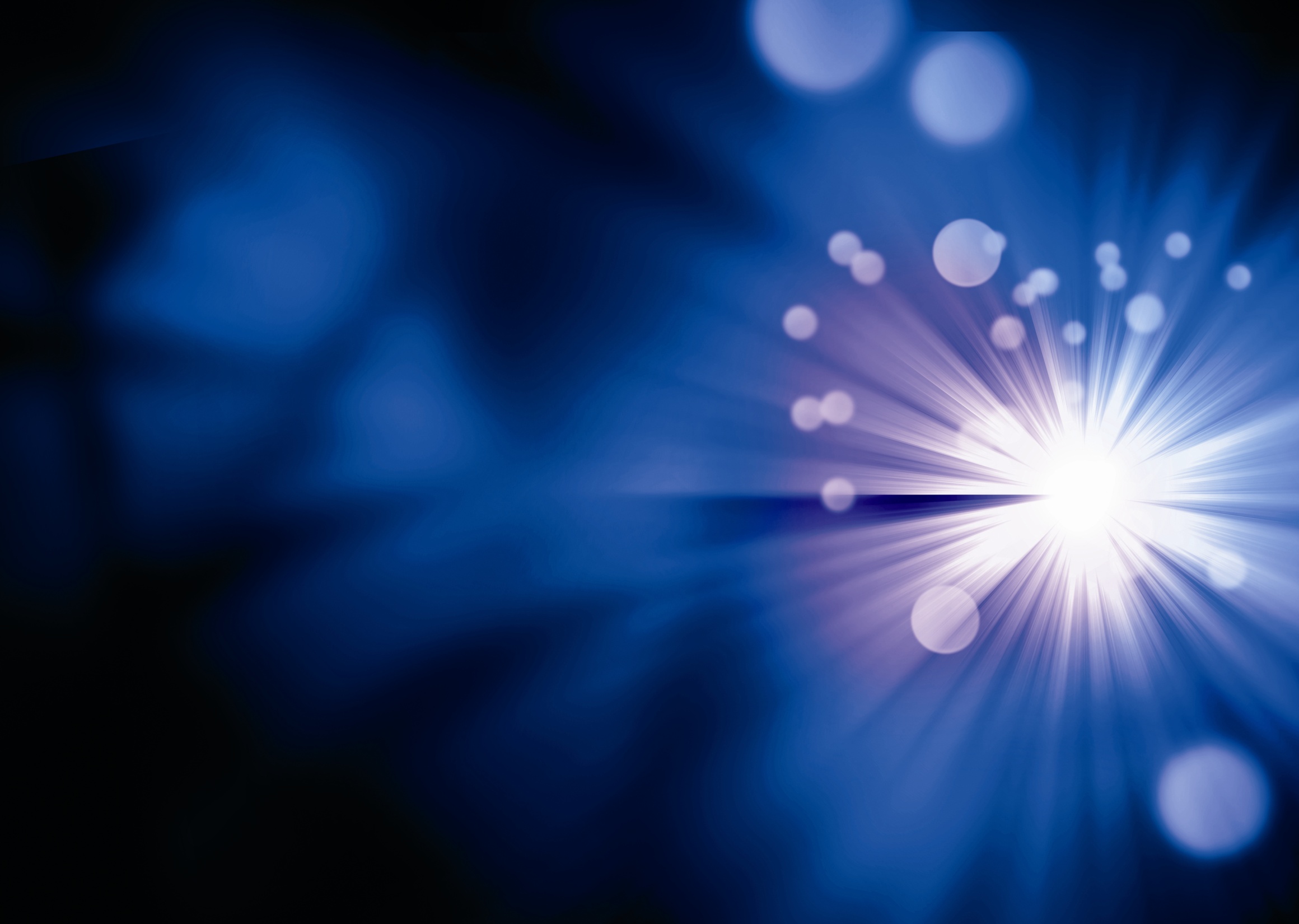 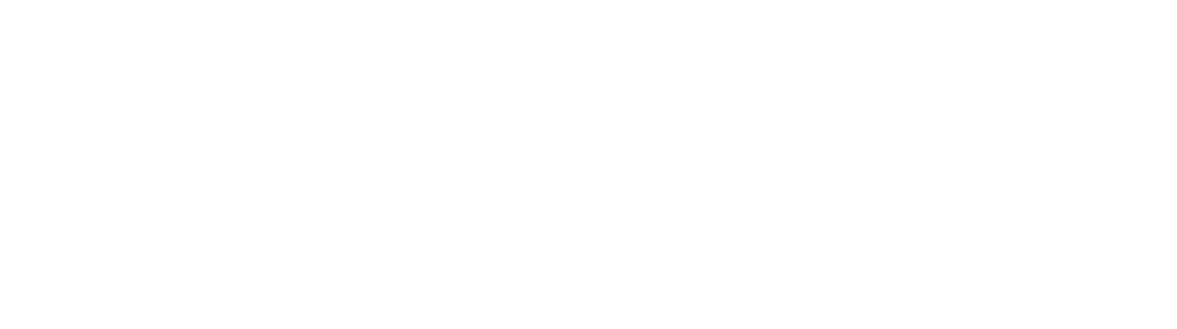 Stand out from the crowd
Improve your employability skills from the
extra-curricular activities you enjoy

Find out more at 
https://www1.bournemouth.ac.uk/students/careers/bu-student-development-award
Watch at
https://youtu.be/C13Gw_3Vgjk
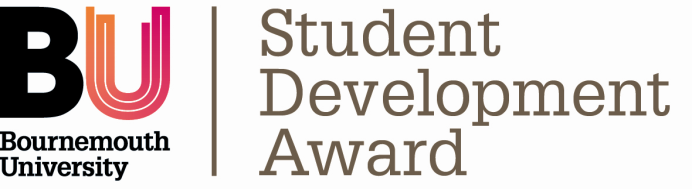 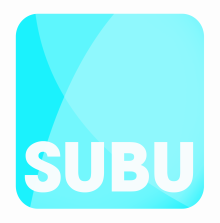 How the Award Works
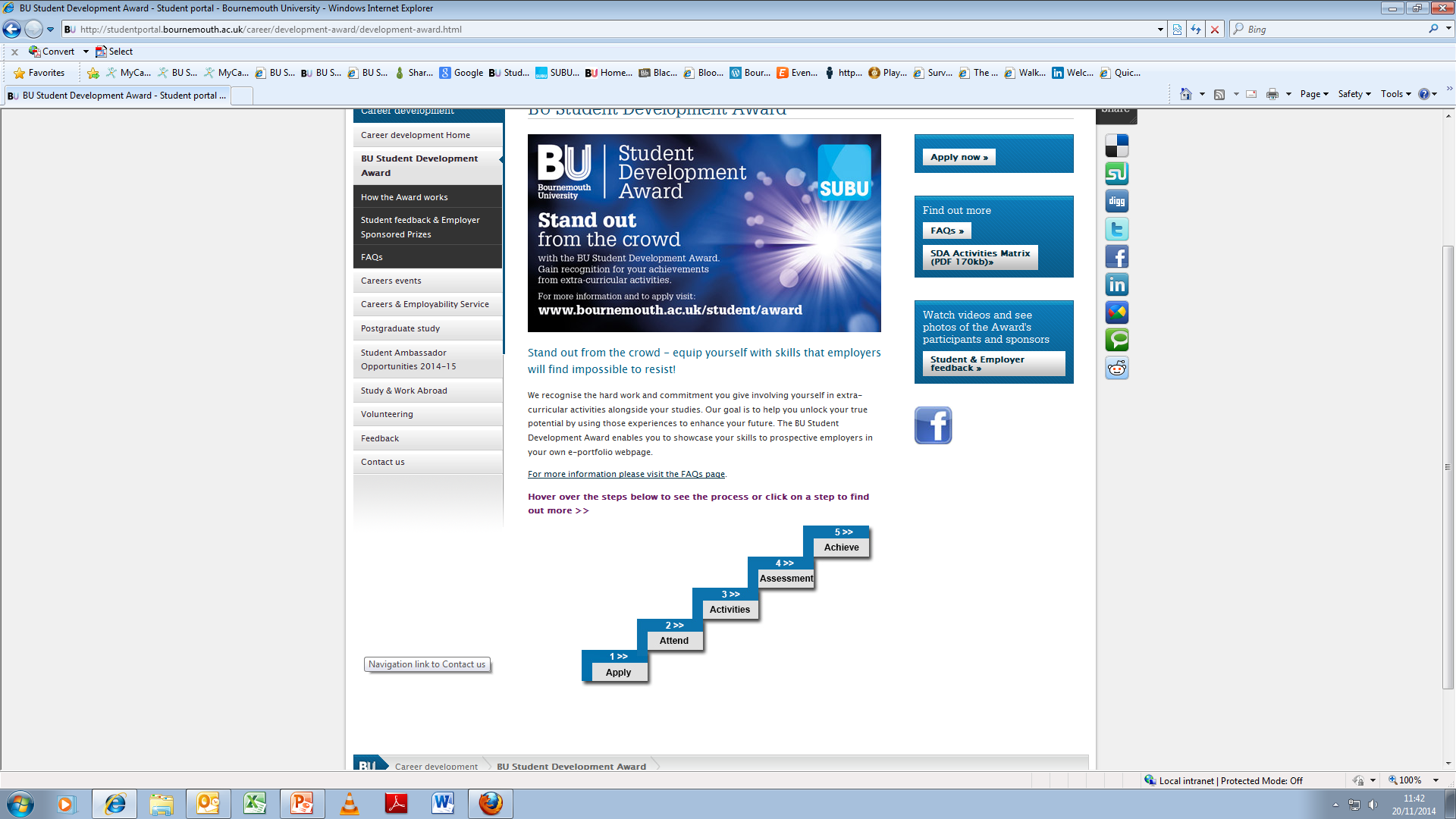 www.bournemouth.ac.uk/student/award
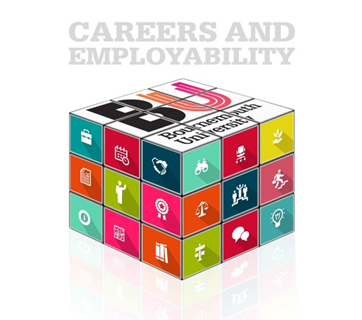 What we offer
Careers appointments (face to face, telephone, skype) 
Practice Psychometric Tests for Free: Profiling for Success
Participate in Employer events & Skills Workshops
Network with graduate employers at the Graduate and Placements Fair 
Find and apply for jobs via the Job Shop 
Student Development Award
7.  Careers Resources
Employability Blog – Sign up to the RSS feed to keep informed of new items being posted!
BU Careers Twitter Page
Book loans in the Edge
Online resources  on MCH
8. 'Ask us a Question' Service
http://mycareerhub.bournemouth.ac.uk
[Speaker Notes: Confidential & impartial advice and guidance on any careers related matter
Careers support during your time at BU and up to 3 years after you have left]
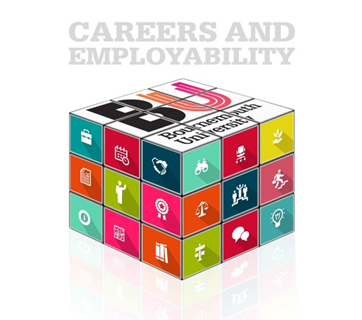 Useful contacts /more information
http://mycareerhub.bournemouth.ac.uk

Link to staff intranet
https://twitter.com/BUcareersweb
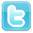 For career enquiries
For employer enquiries
careers@bournemouth.ac.uk 		recruit@bournemouth.ac.uk

( 61663				 ( 61660